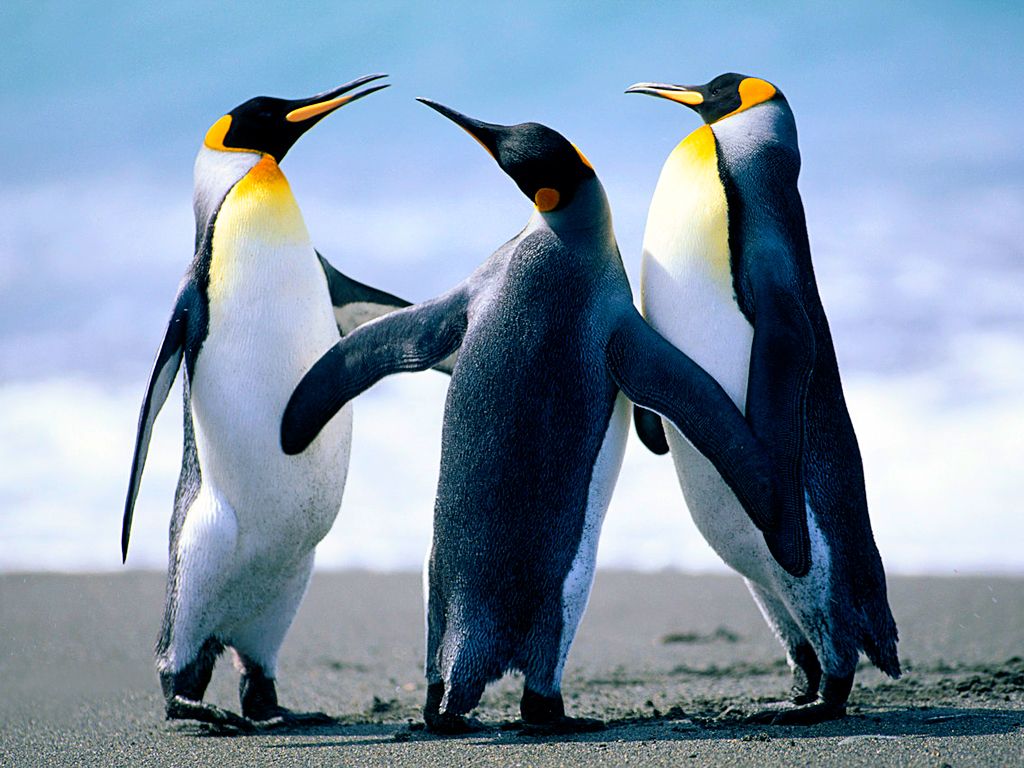 INTEGRACIÓN GRUPAL